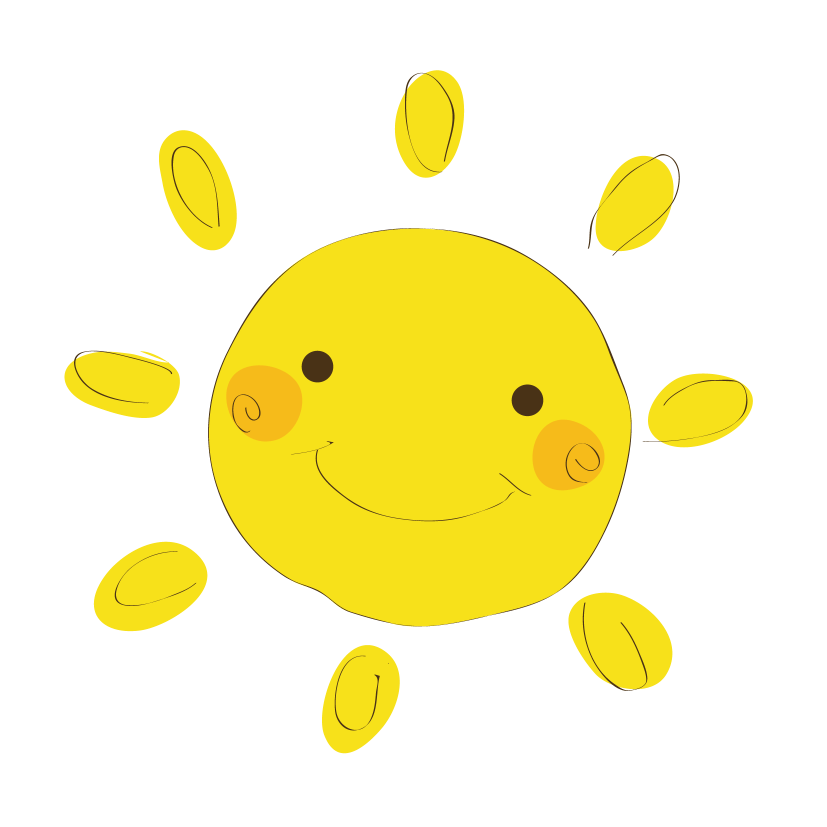 PHÒNG GIÁO DỤC VÀ ĐÀO TẠO QUẬN LONG BIÊN
TRƯỜNG TIỂU HỌC PHÚC ĐỒNG
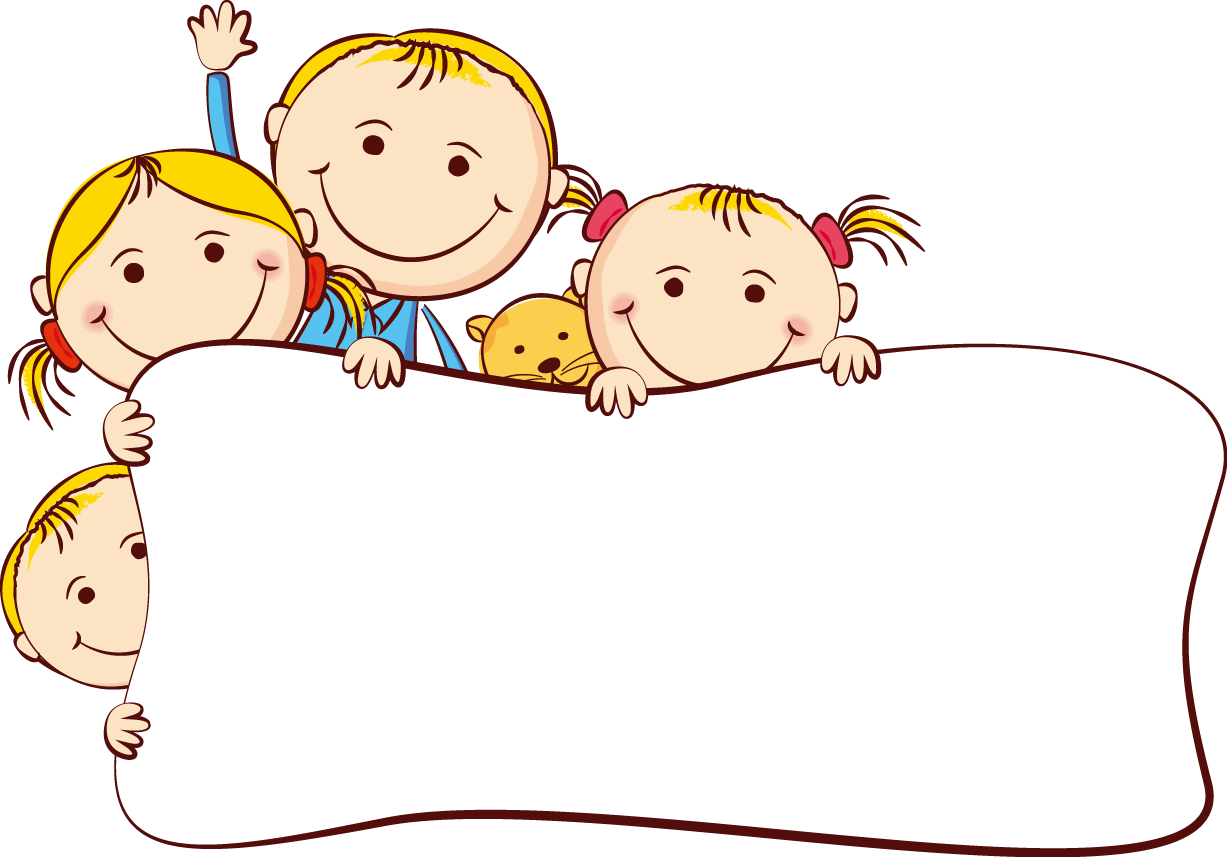 Tiết 3
Chính tả
[Speaker Notes: Design by: Hương Thảo – tranthao121004@gmail.com]
Nghe - viết:
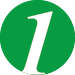 Trên các miền đất nước
Dù ai đi ngược về xuôi
Nhớ ngày Giỗ Tổ mùng Mười tháng Ba.
Đường vô xứ Nghệ quanh quanh
Non xanh nước biếc như tranh họa đồ.
      Đồng Tháp Mười cò bay thẳng cánh
   Nước Tháp Mười lóng lánh cá tôm.
D
N
G
M
B
T
N
Đ
N
T
Đ
M
M
T
N
Các từ dễ viết sai
biếc
Trong bài chính tả, có những chữ nào viết hoa?
ngược
Giỗ Tổ
lóng lánh
biếc
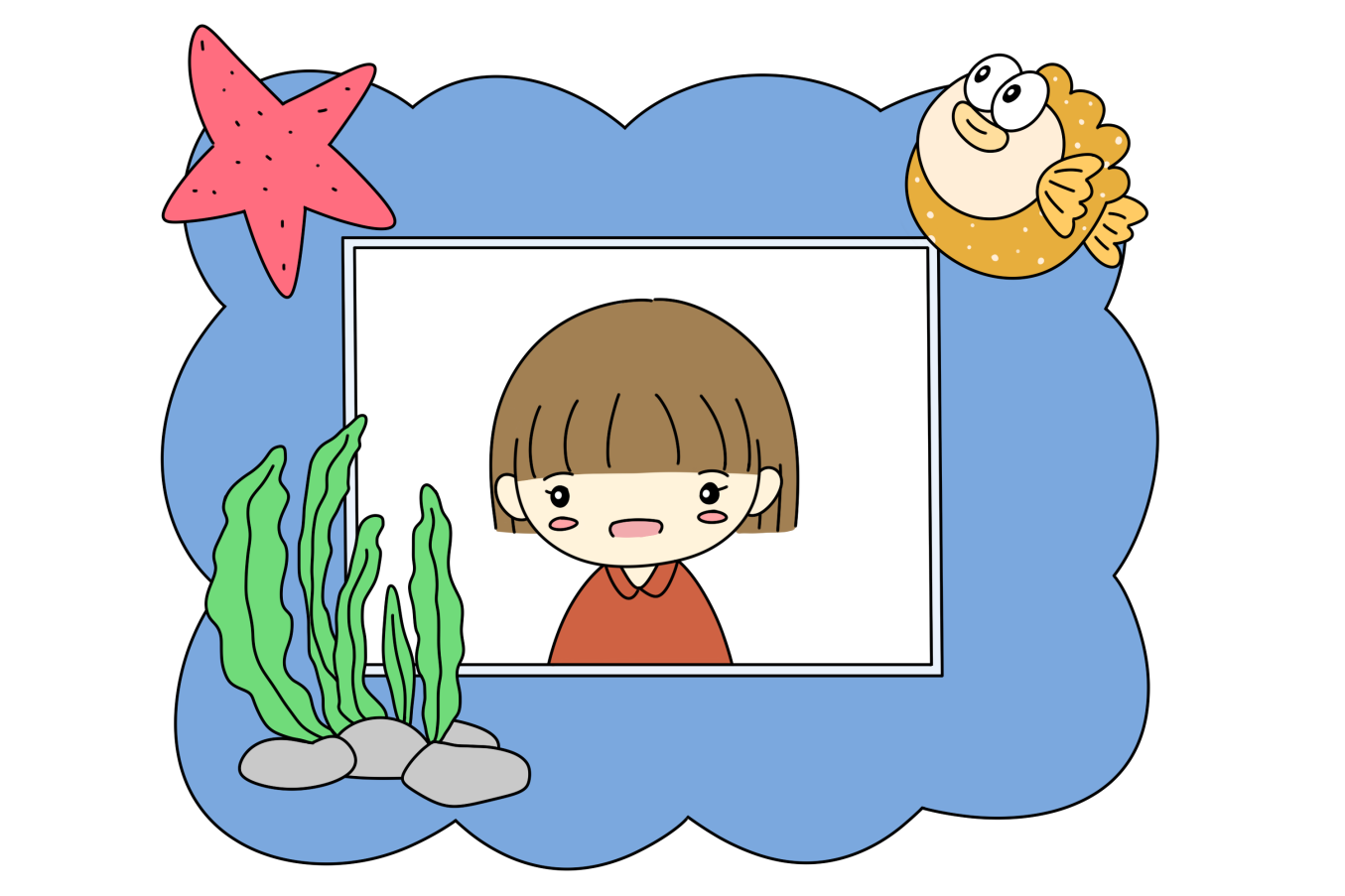 VIẾT BÀI
[Speaker Notes: Design by: Hương Thảo – tranthao121004@gmail.com]
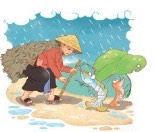 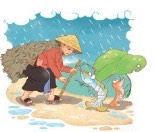 Viết tên 2-3 tỉnh hoặc thành phố mà em biết
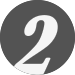 M: Hà Nội
Chọn a hoặc b
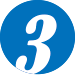 a. Chọn ch hoặc tr thay vào ô vuông:
Bà còng đi chợ trời mưa
Cái tôm cái tép đi đưa bà còng
 Đưa bà đến quãng đường cong
Đưa bà vào tận ngõ trong nhà bà.
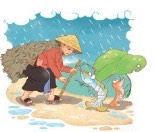 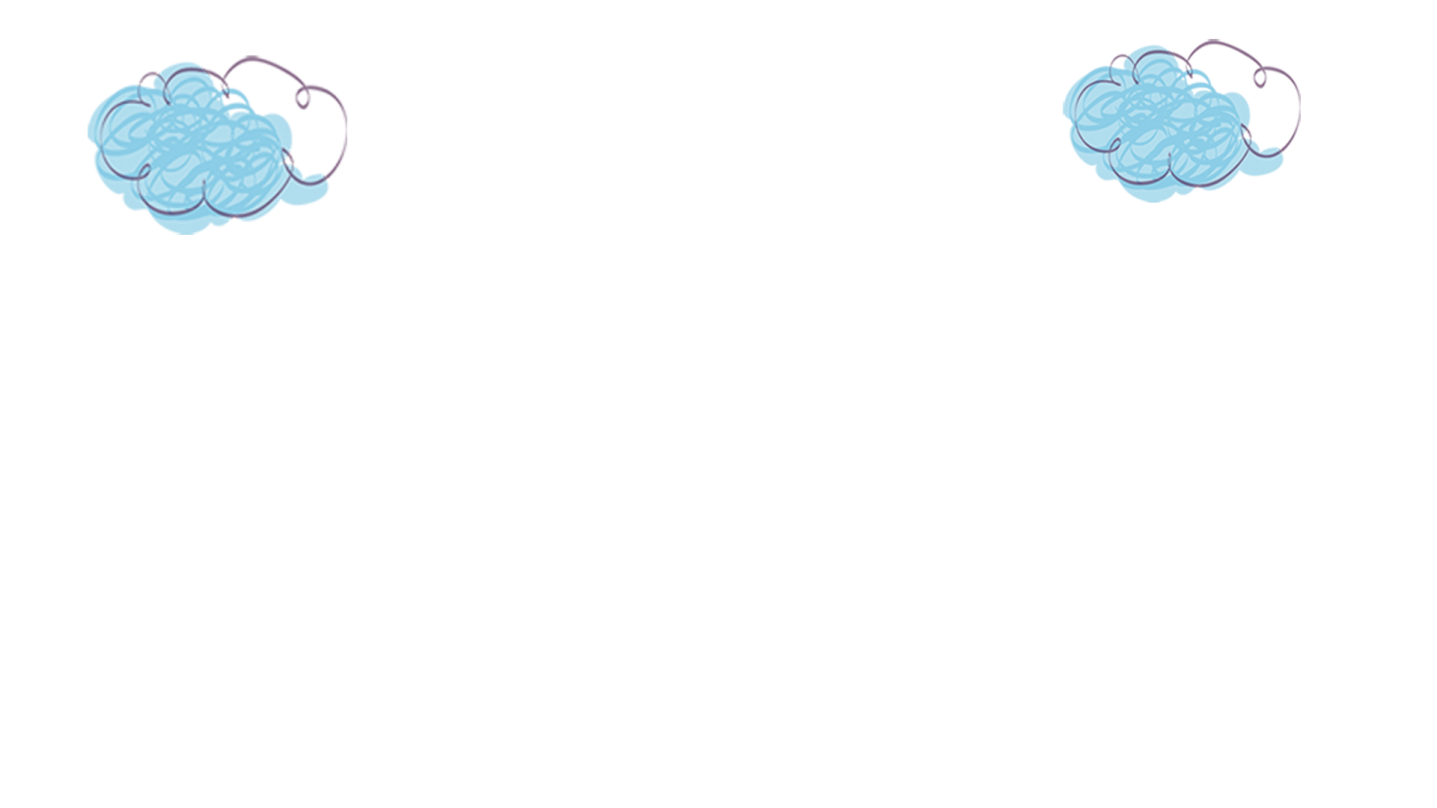 b. Tìm tiếng chứa iu hoặc iêu thay cho ô vuông.
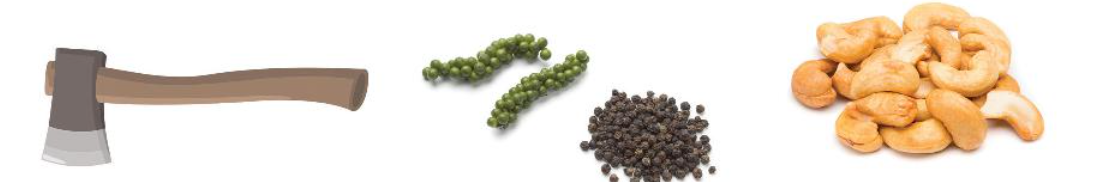 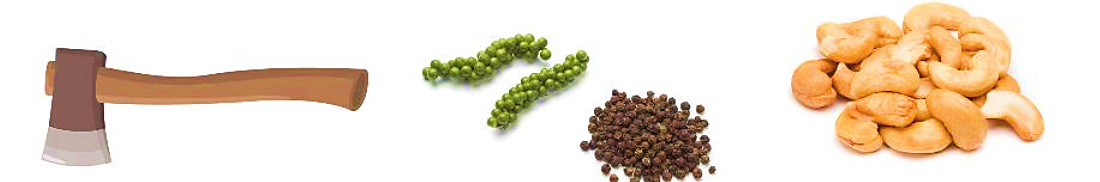 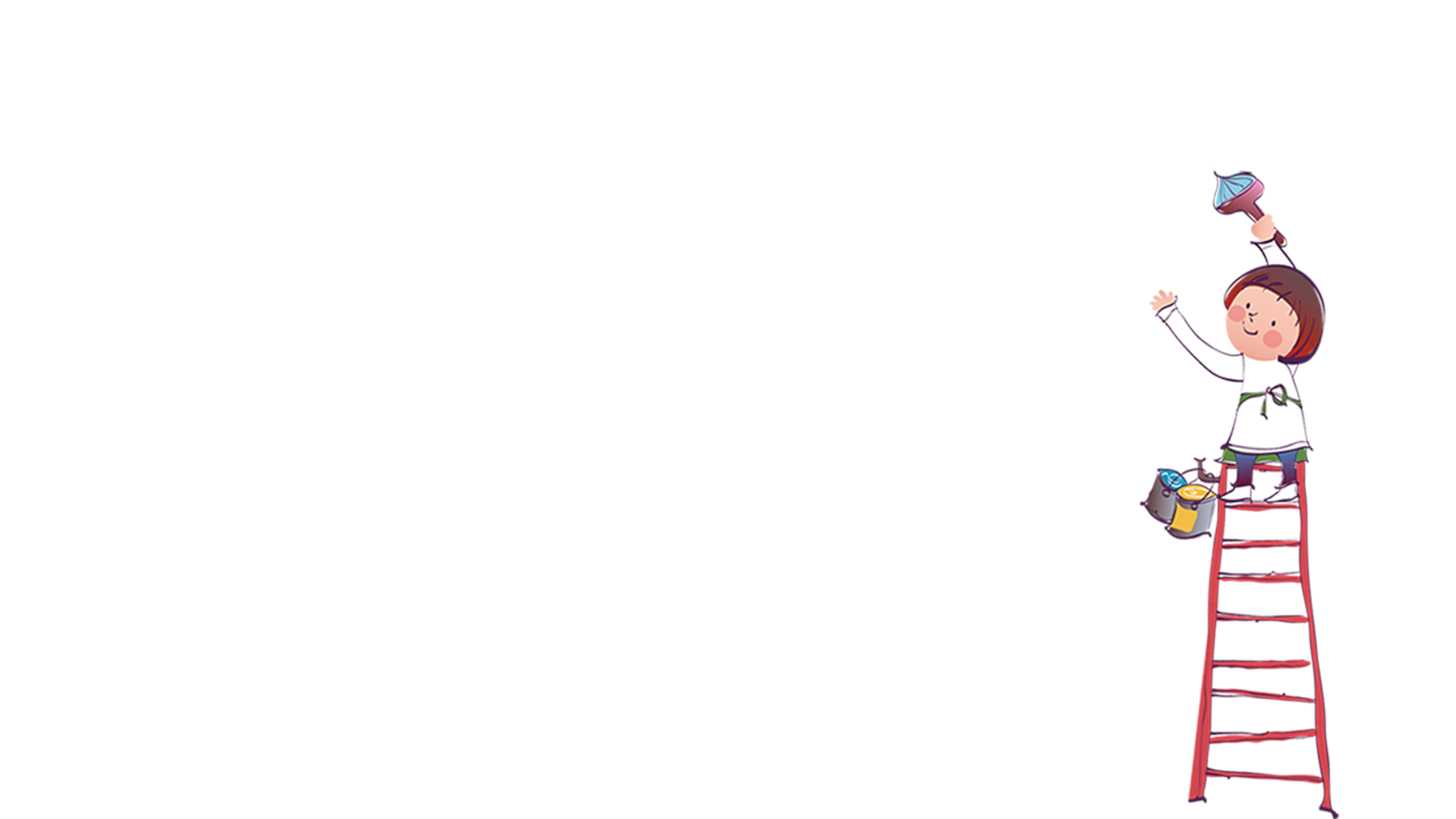 cái rìu
hạt tiêu
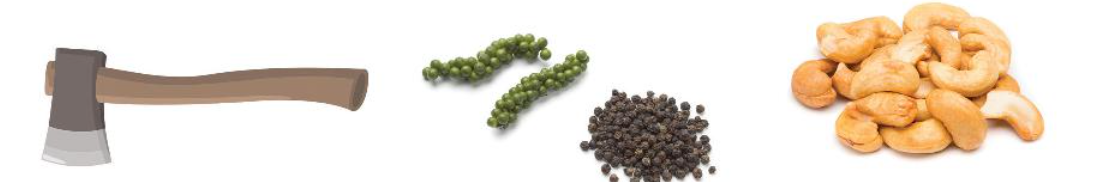 hạt điều
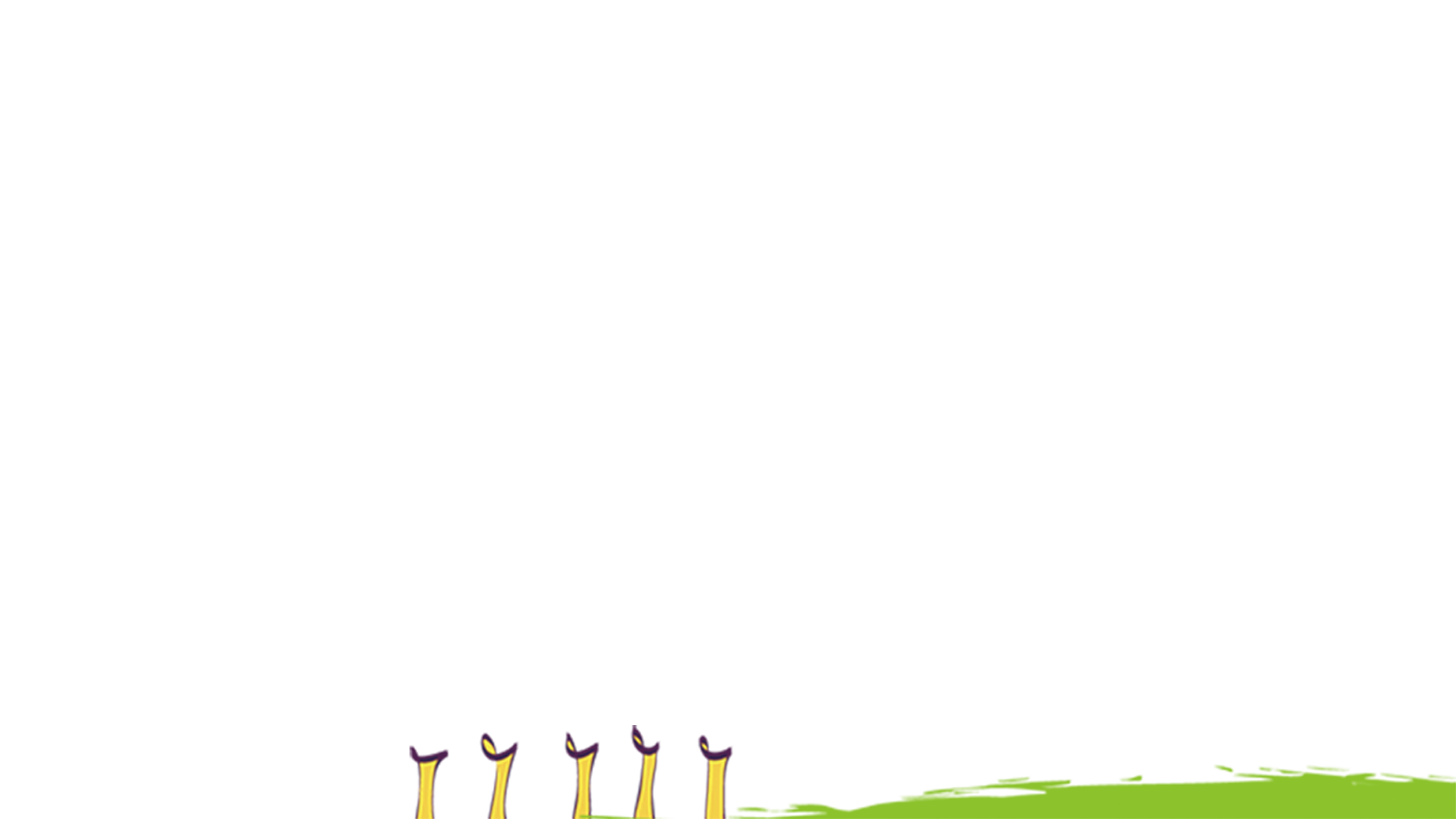 Củng cố, dặn dò